Real-Time Information Distillation with Deep Neural Network-based Compression Algorithms
06-11-2024 
Yi Huang
RHIC-AGS at BNL
1
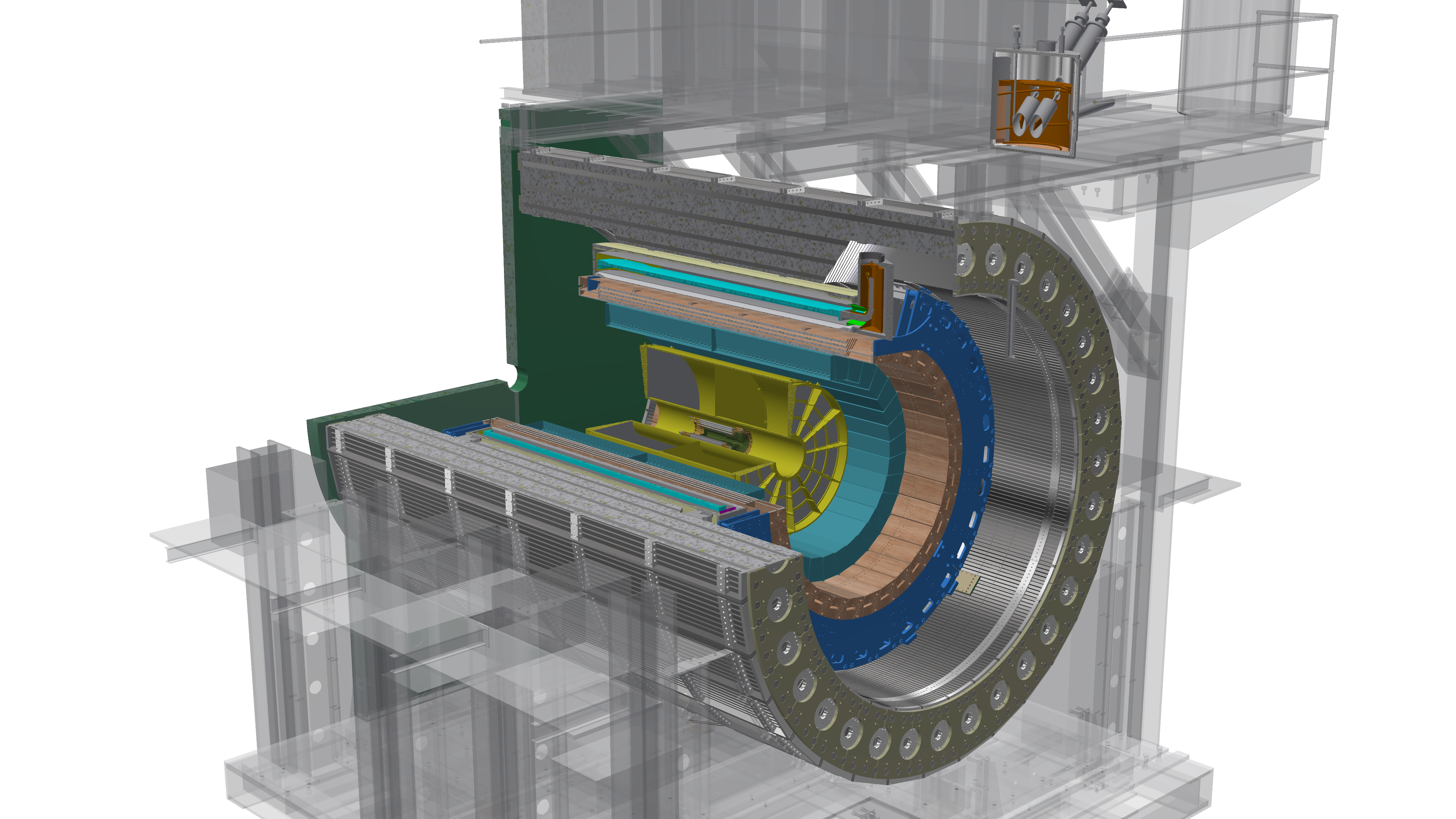 Time-Project Chamber Data Compression
Data: simulated 200 GeV Au+Au collisions from the sPHENIX experiment, high-pileup events
TPC
2
Time-Project Chamber Data Compression
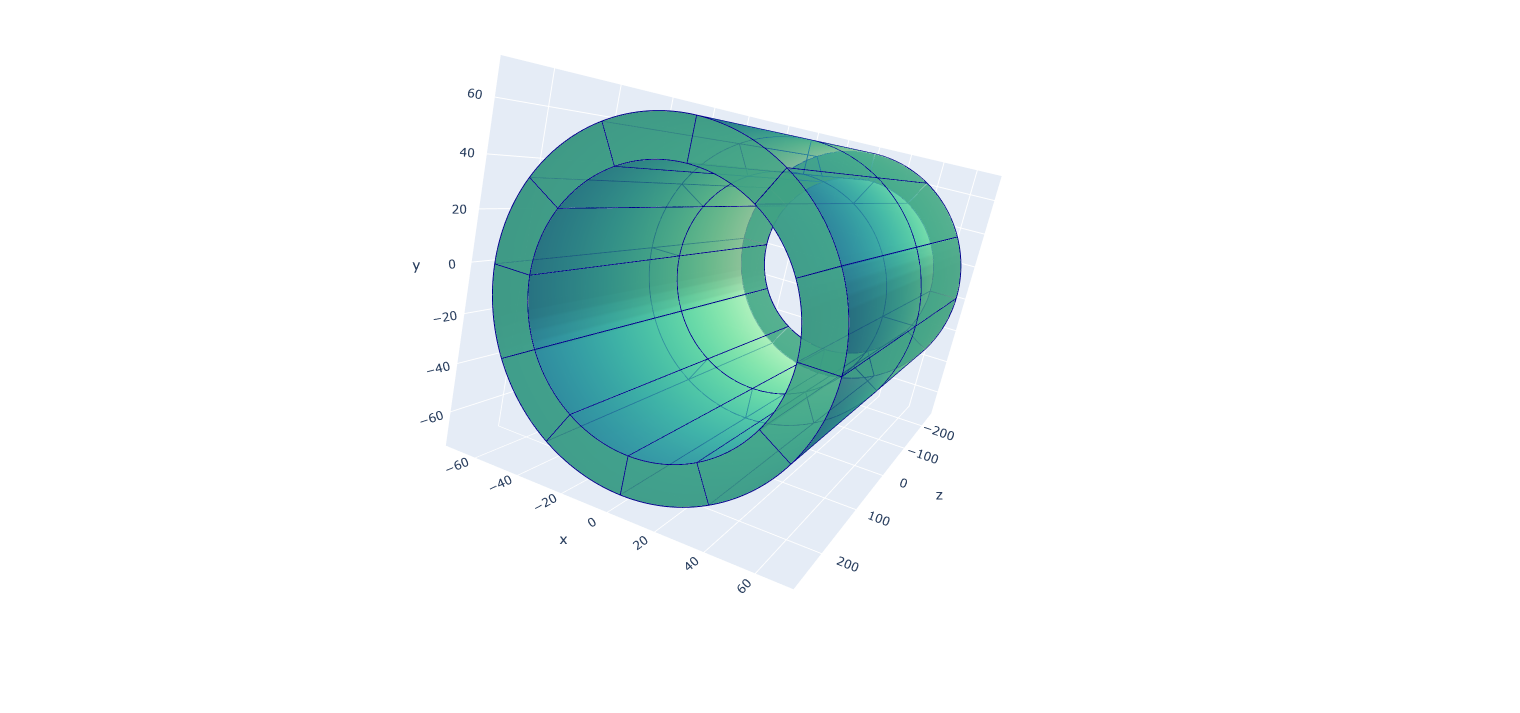 In this study, we are going to focus on the outer layer group:

16 layers along the radial direction
2304 columns of sensor nodes along the azimuth direction
498 rows along the beam direction

Subdivided into 24 TPC wedges of shape (16, 192, 249)
3
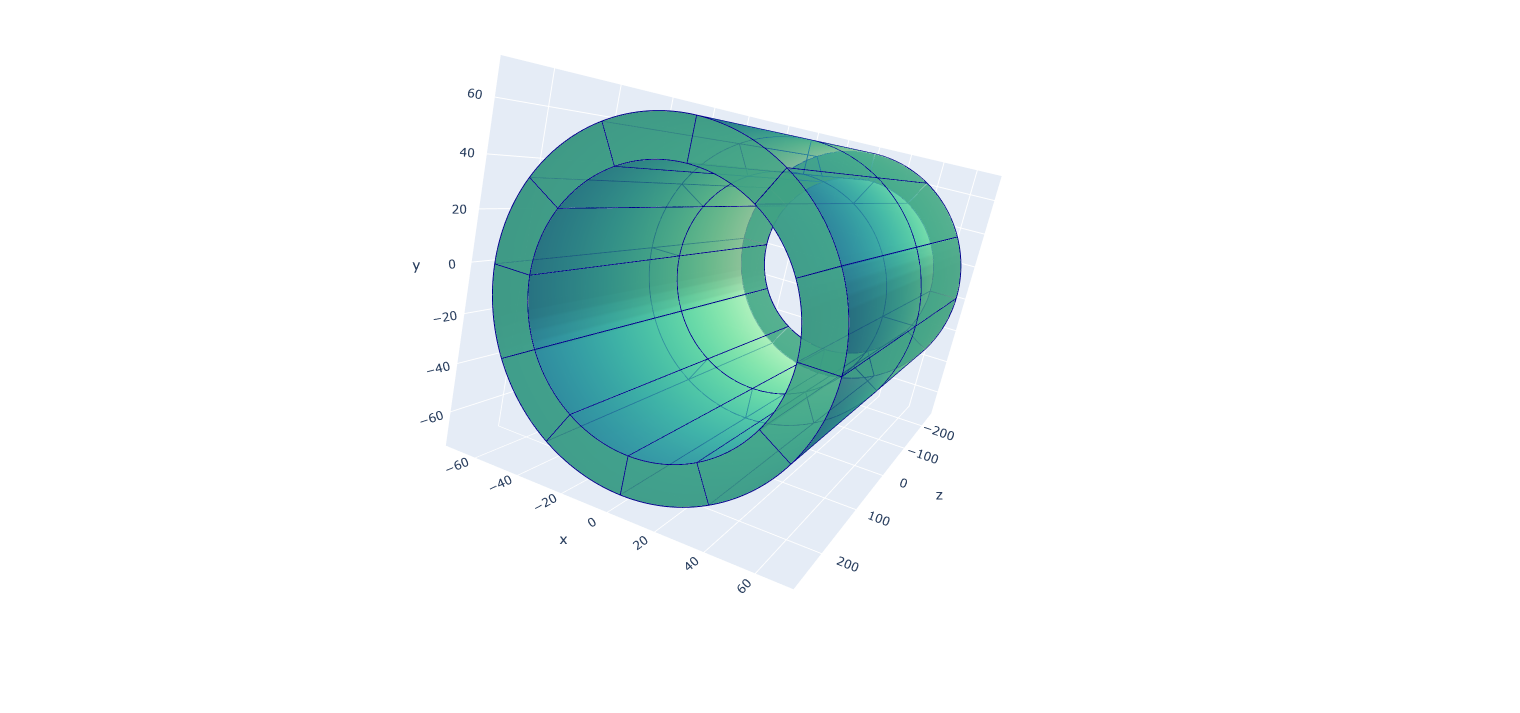 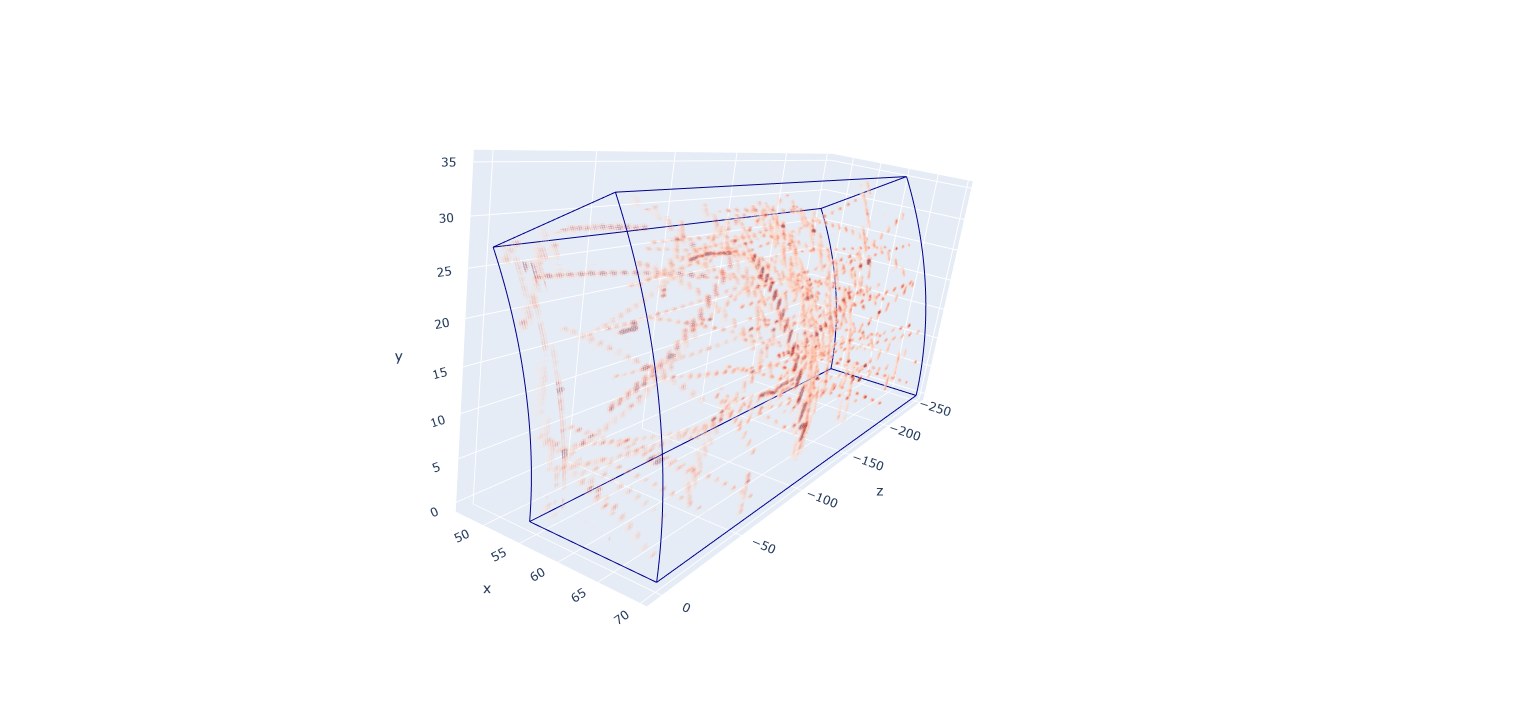 TPC wedges of shape (16, 192, 249)
Input to the neural compression algorithm
Fig. Log scale ADC value in a TPC wedge
4
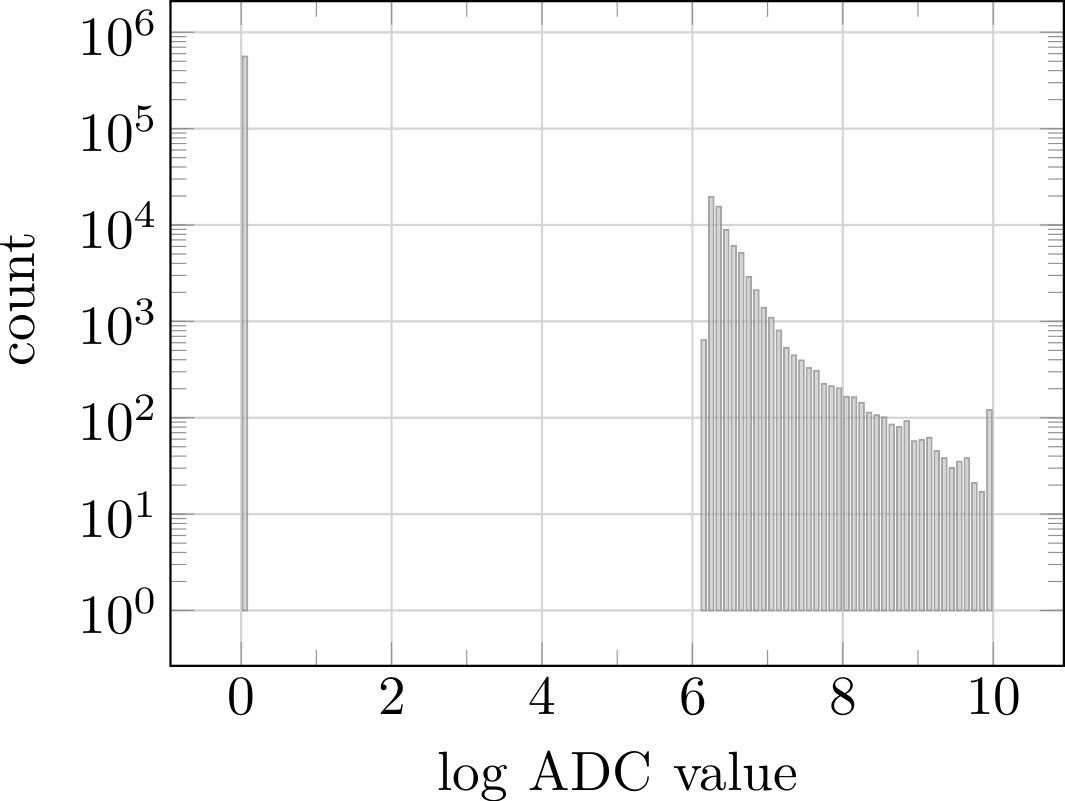 Sparse with curve-shaped objects
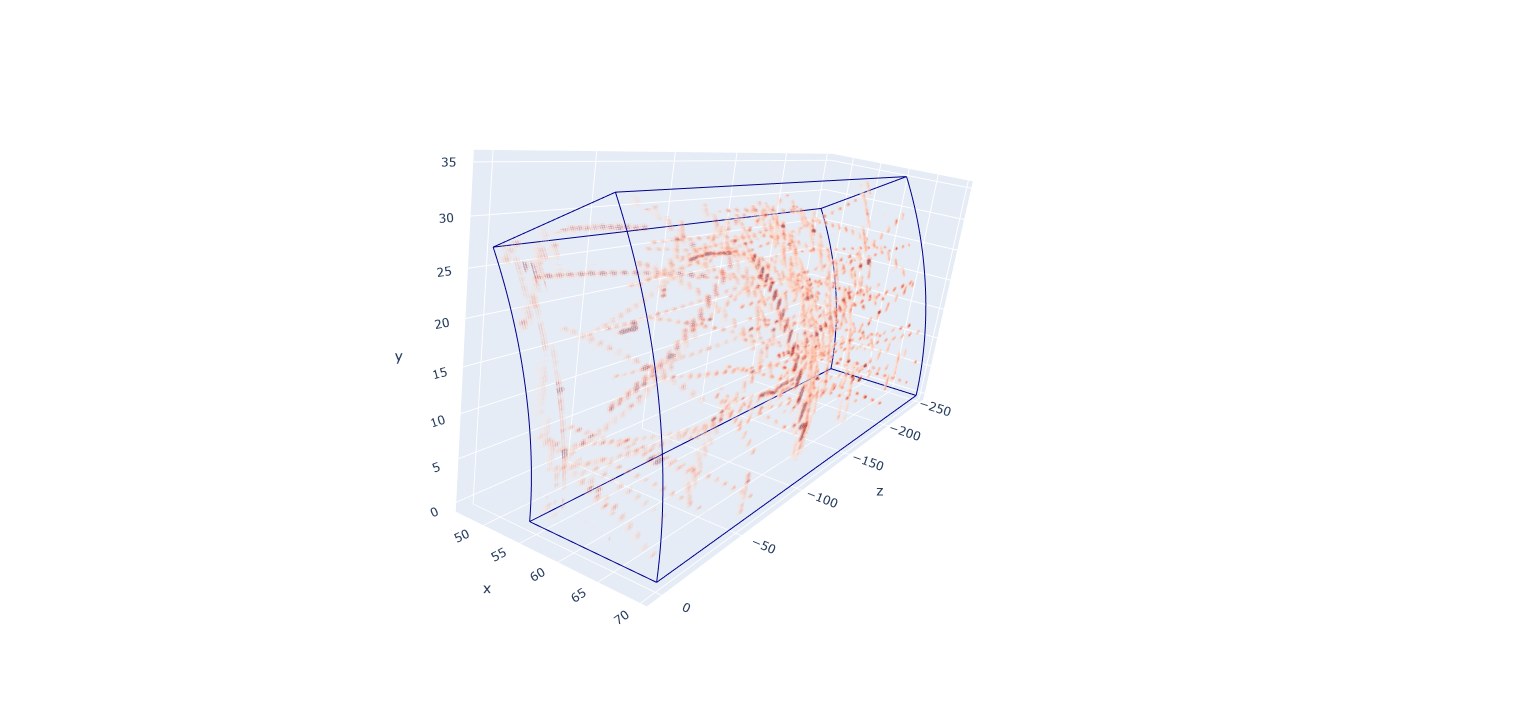 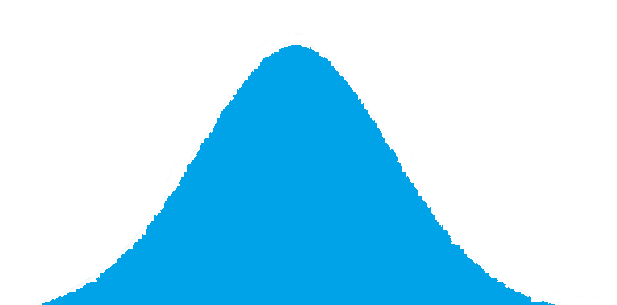 Acrophobia neural network
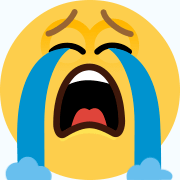 NNs like bell-shaped distribution
5
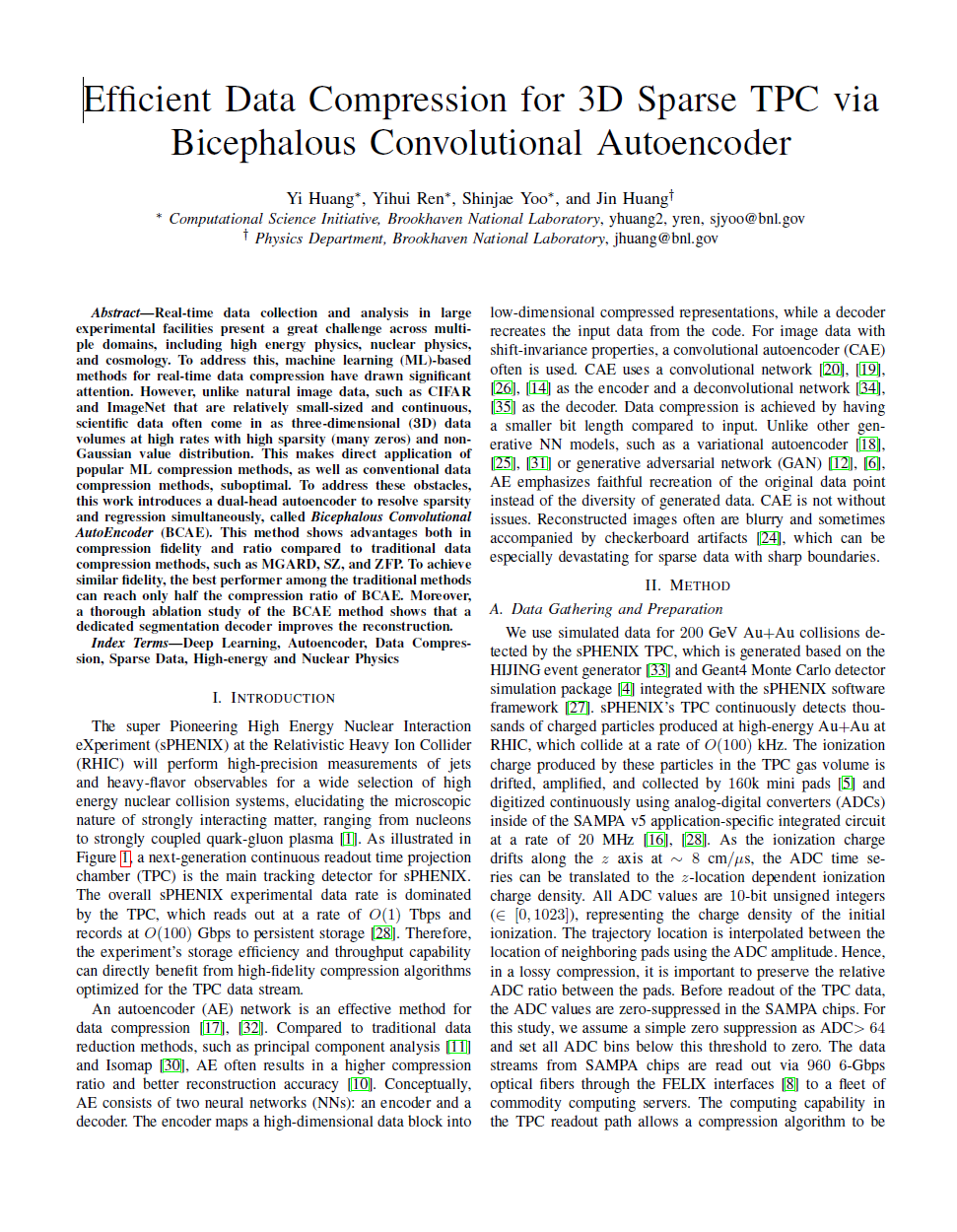 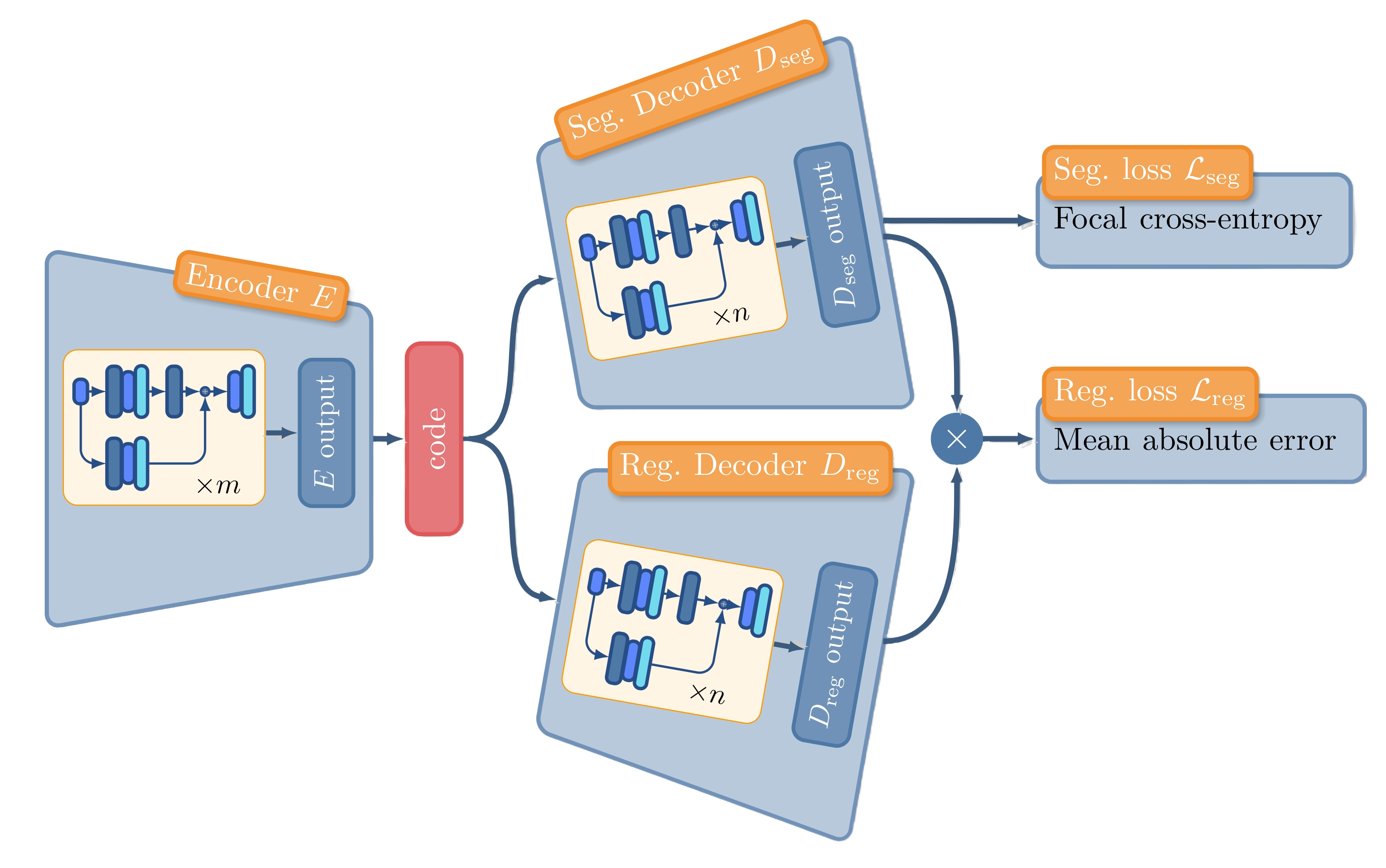 Online inference
https://arxiv.org/pdf/2111.05423.pdf
Offline reconstruction
6
Performance of BCAE compared with off-the-shelf lossy compression algorithms
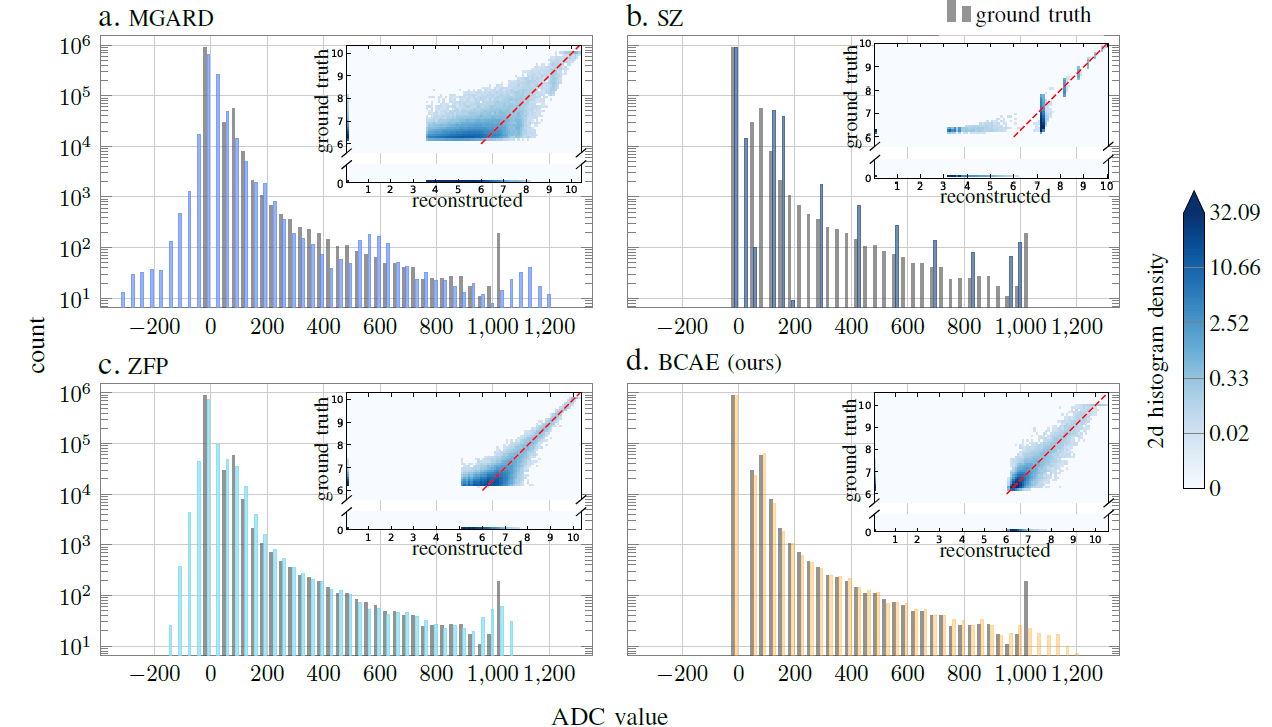 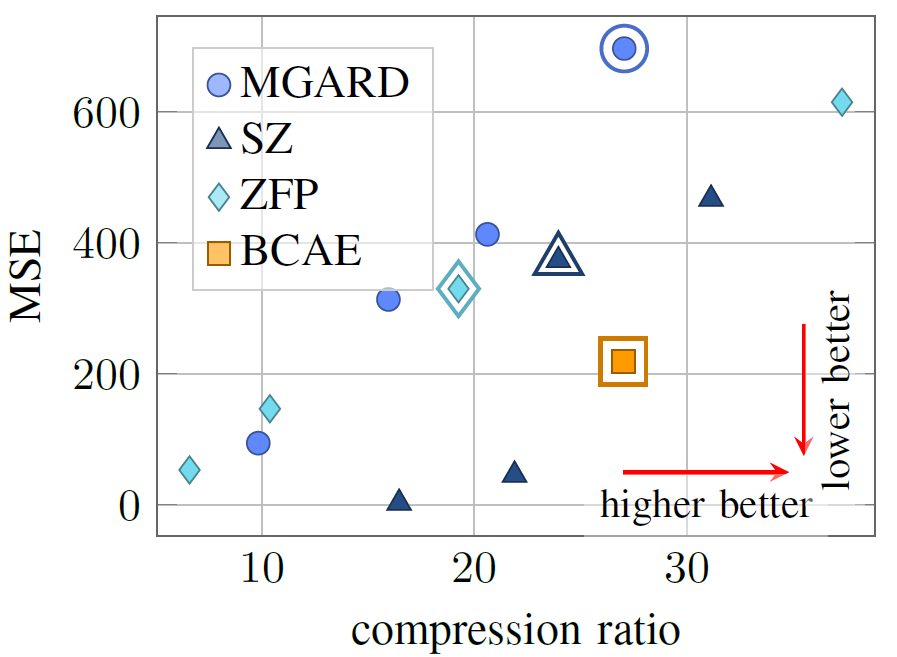 7
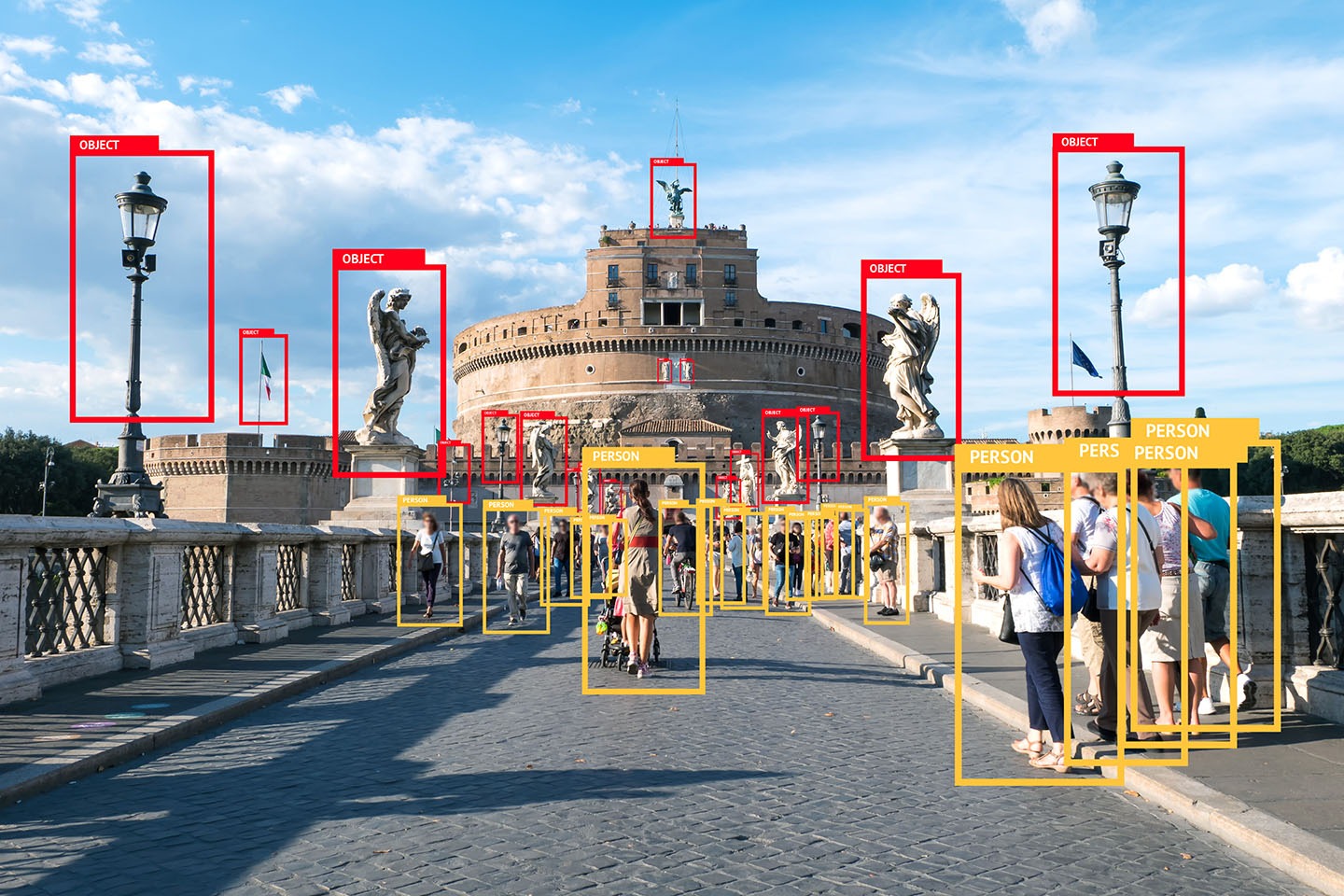 Ultra-deep yet fast Yolo Network for object detection
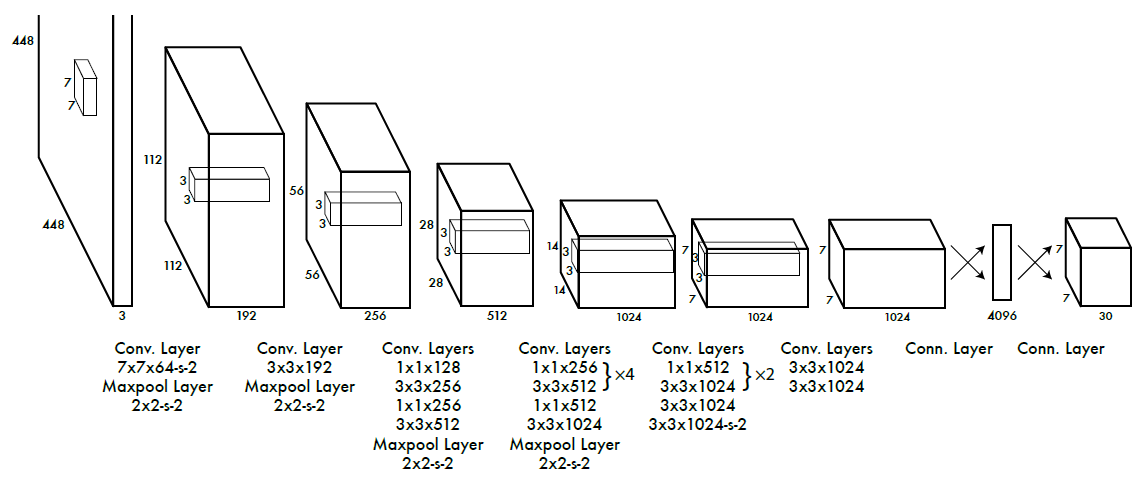 2D Convolution might be the key to speed!
8
Use 2D Convolution to make BCAE Faster
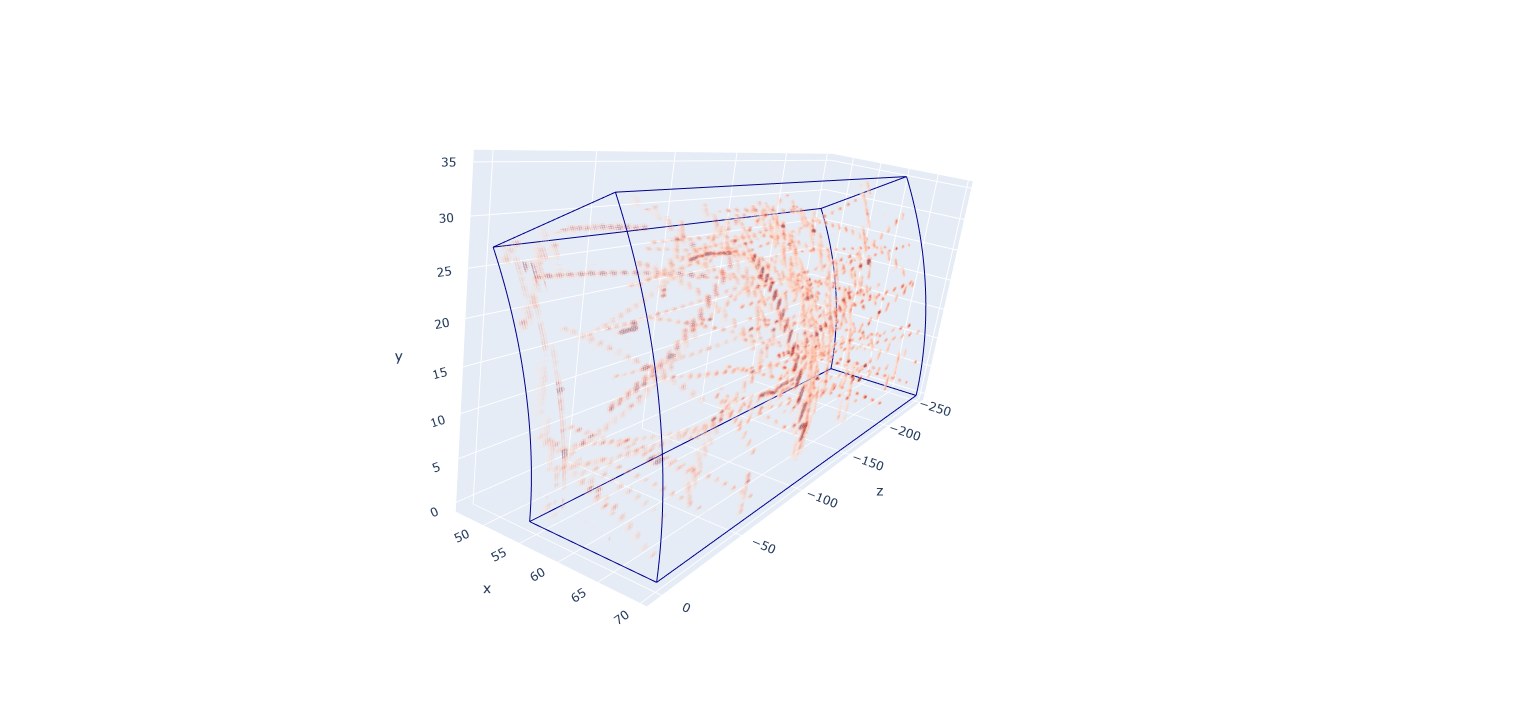 The TPC wedge data has shape (16, 192, 249). Comparing to the azimuth and horizontal direction, the radial dimension is thin. 
We can treat the radial dimension as the feature dimension and use 2D convolutions
16 layers
9
Speed or Performance, but NOT both
Fast but not accurate
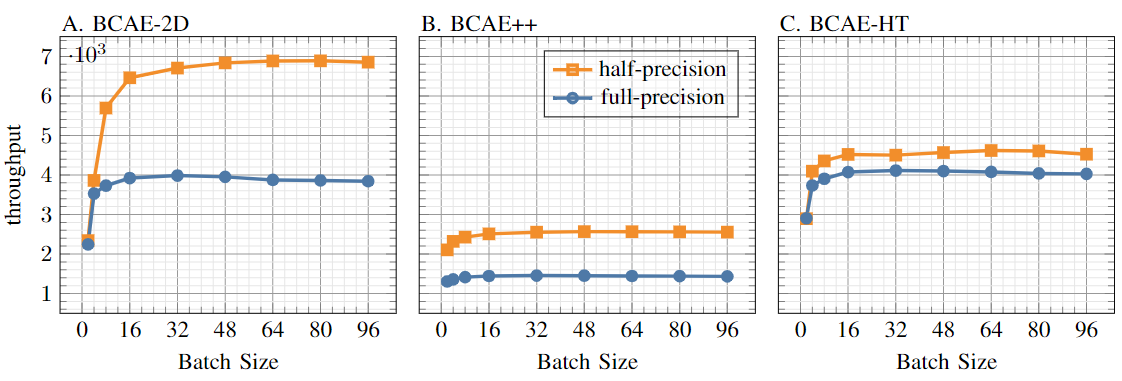 (3D Conv. Model)
More accurate but slow
10
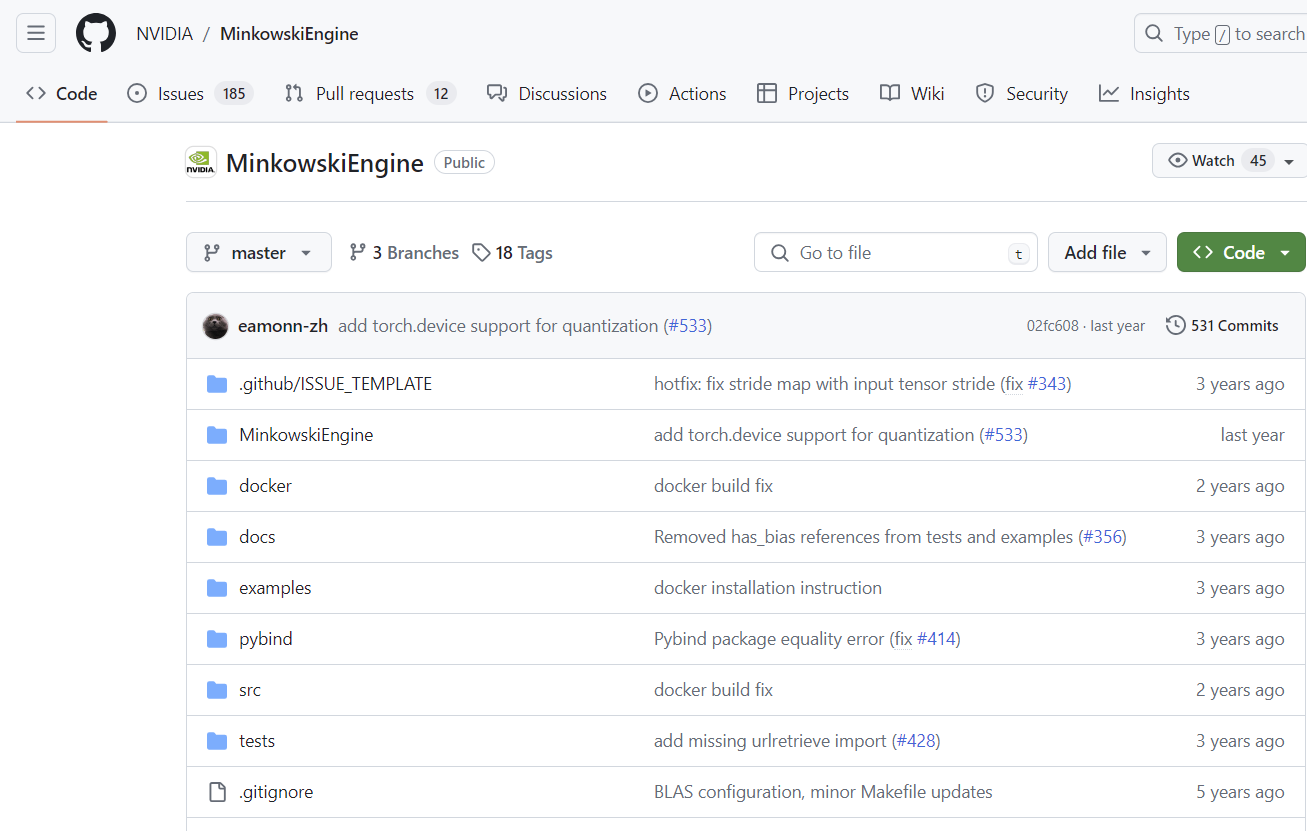 Can we have something Fast and Accurate?
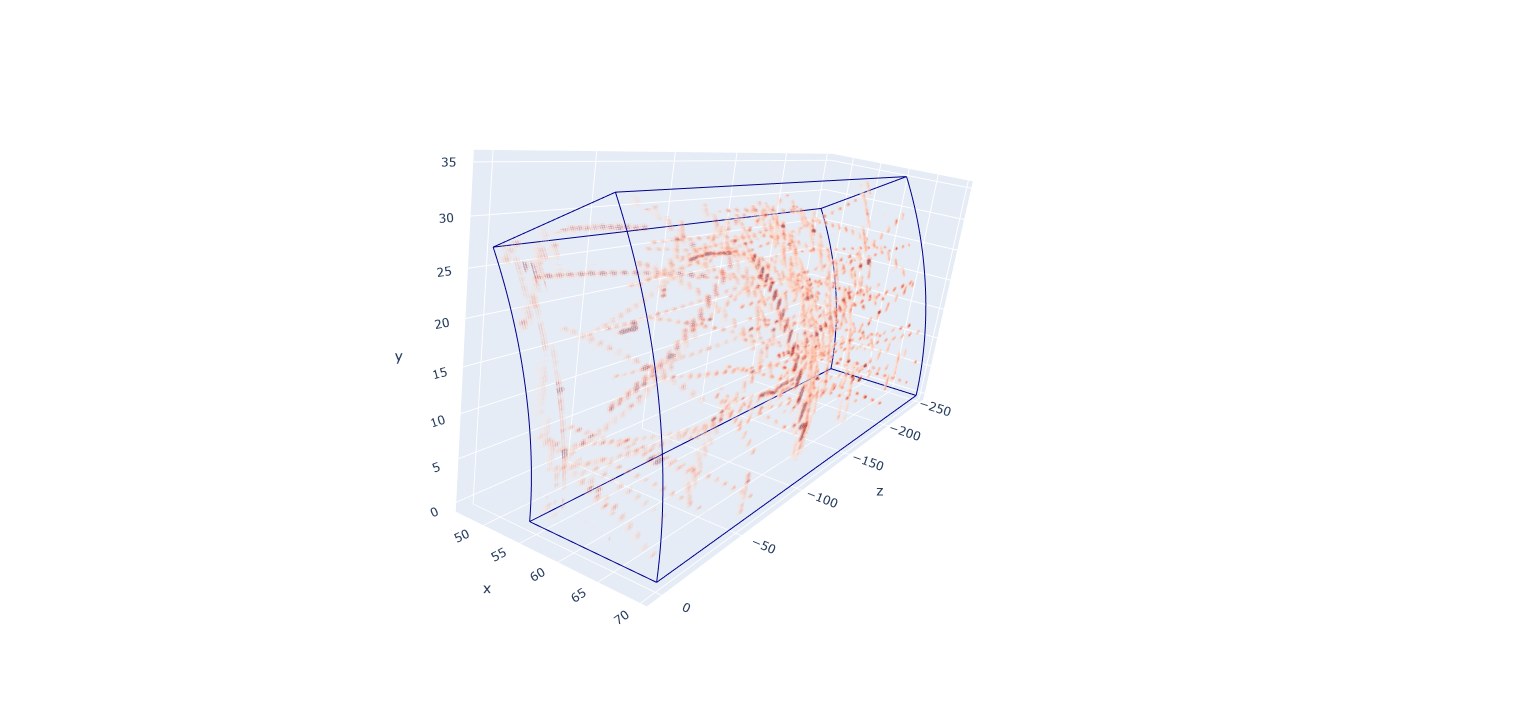 For sparse convolution, sparse data is a bless, not a curse!
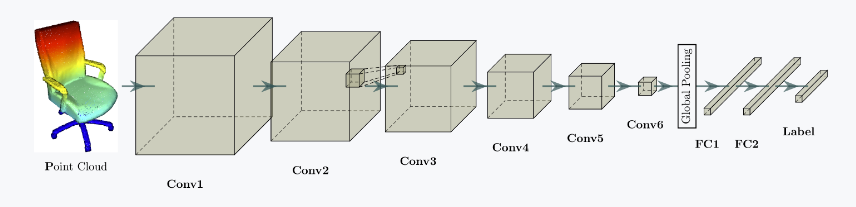 11
Comparing BCAE (dense convolution NN) with MinkowskiEngine Models
Sparse models
12
Reconstruction Performance vs. Occupancy
Comparison of dense and sparse models
Reconstruction error
Recall
Precision
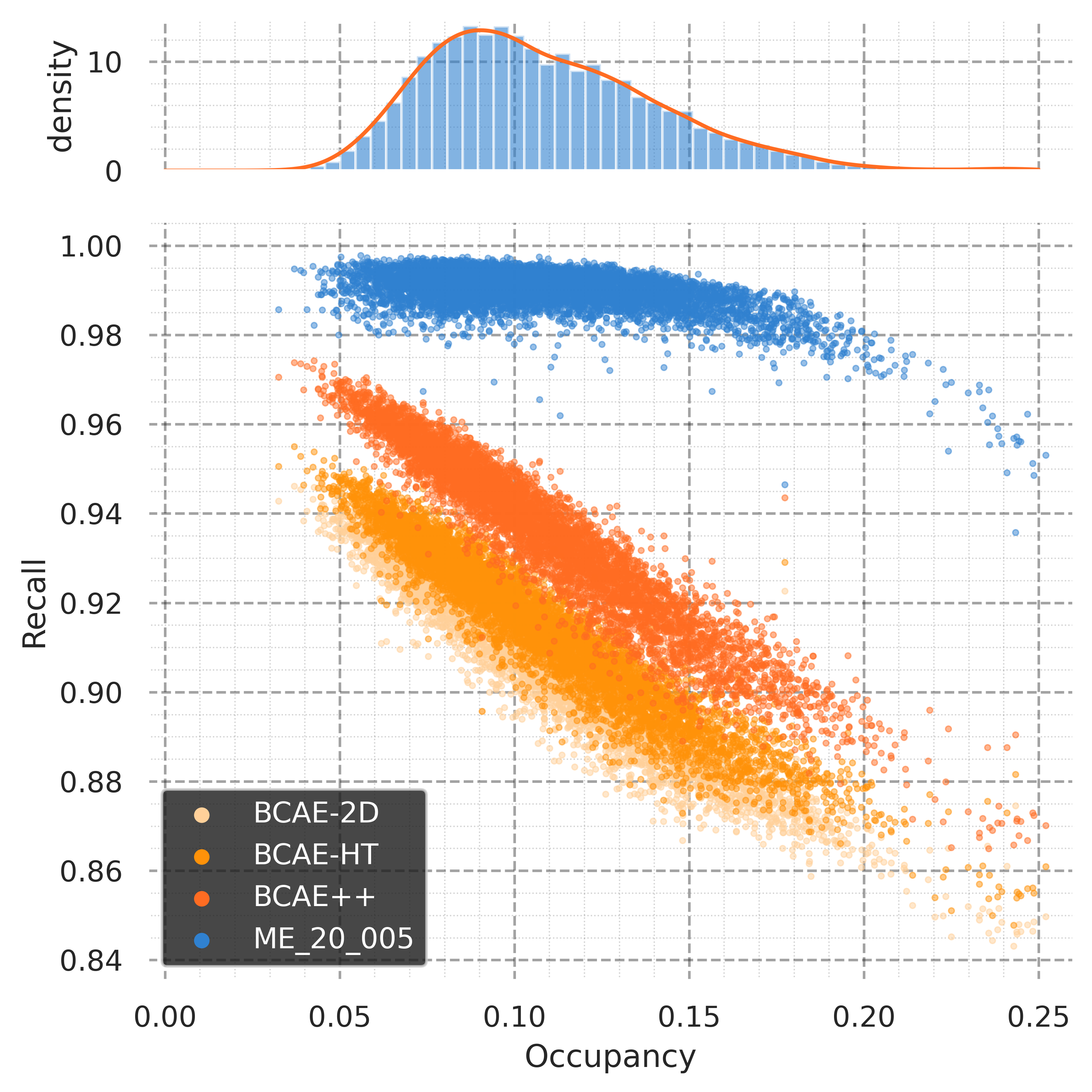 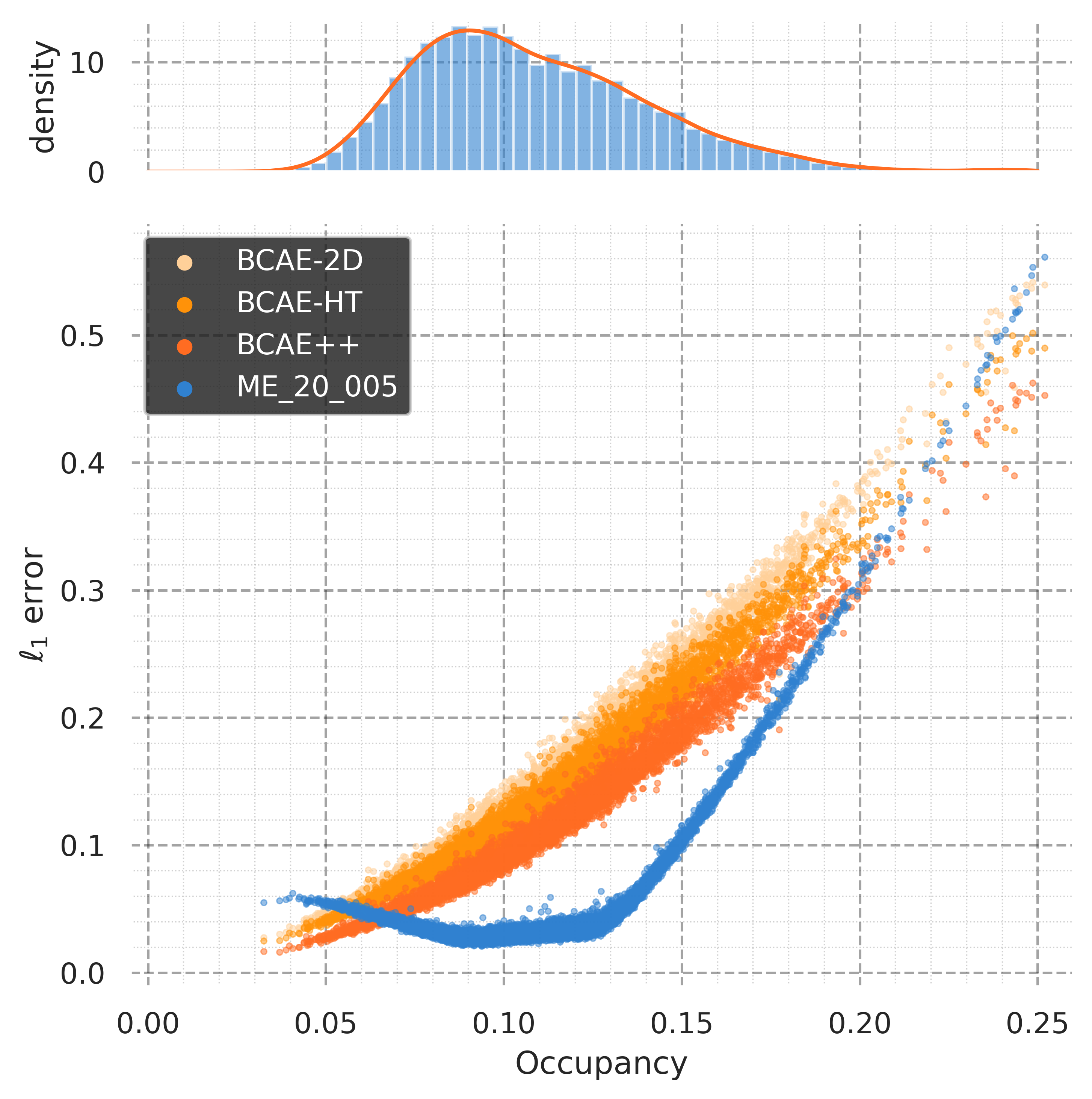 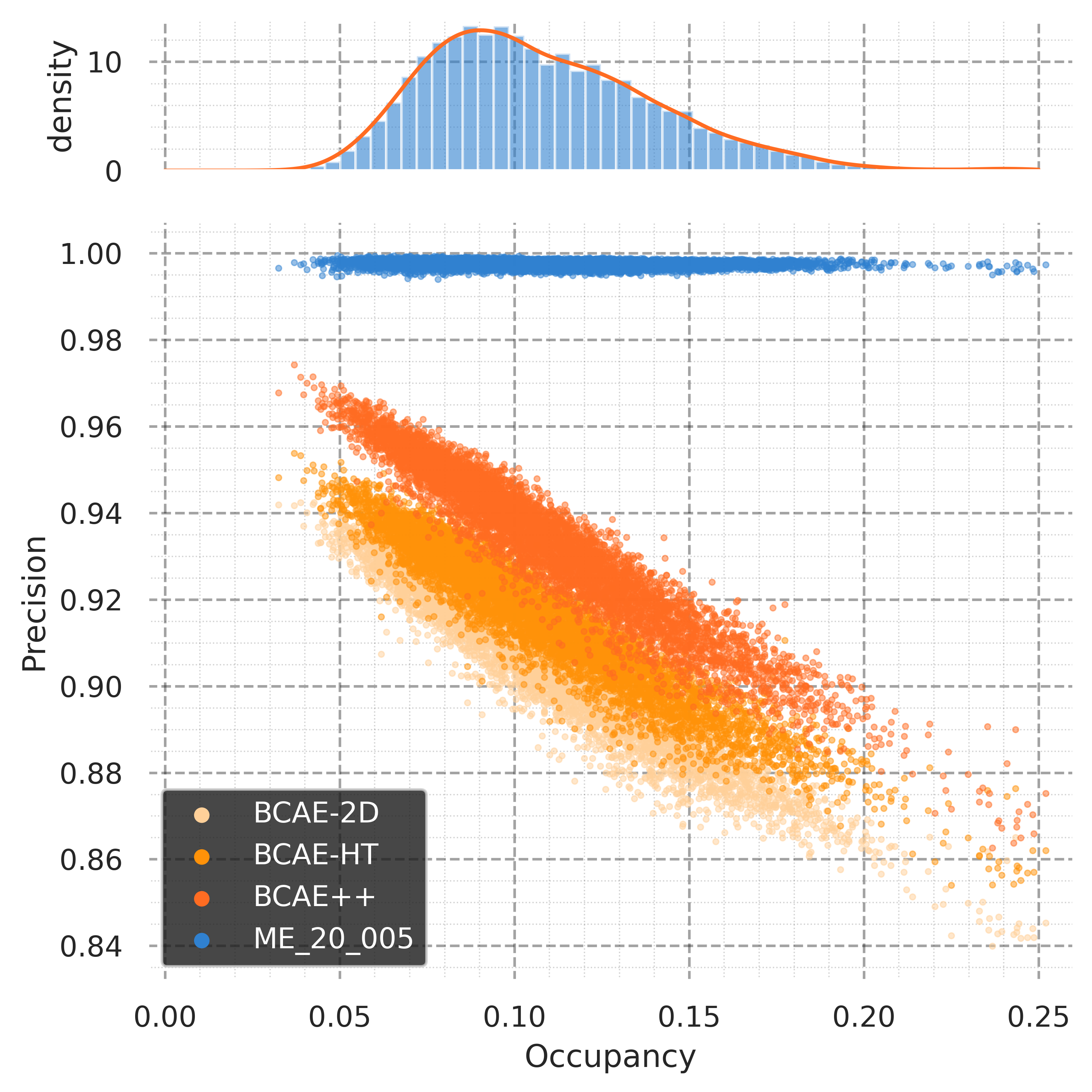 13
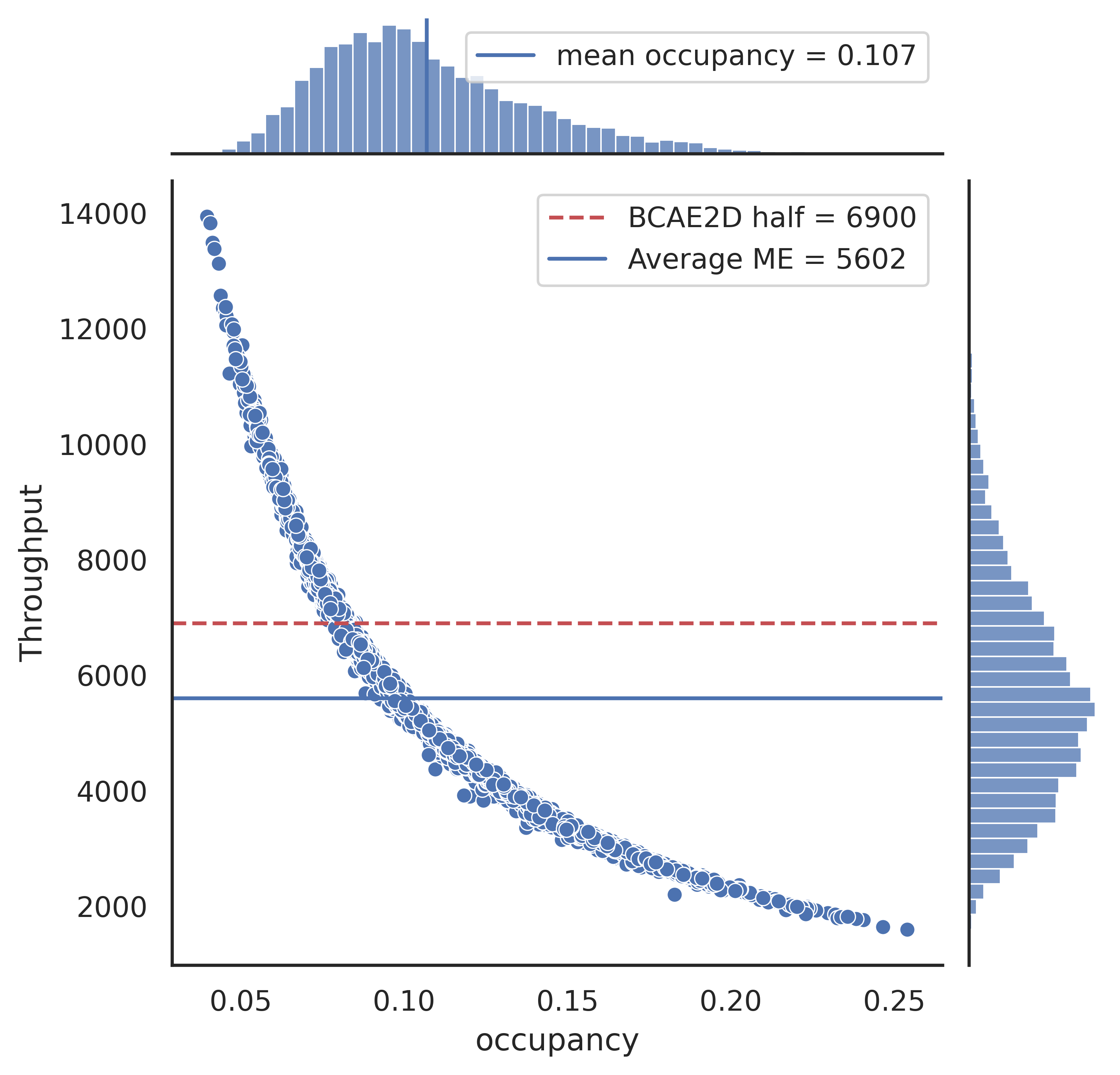 Throughput vs. Occupancy
Comparison of dense and sparse models
14
How Sparse Model Works
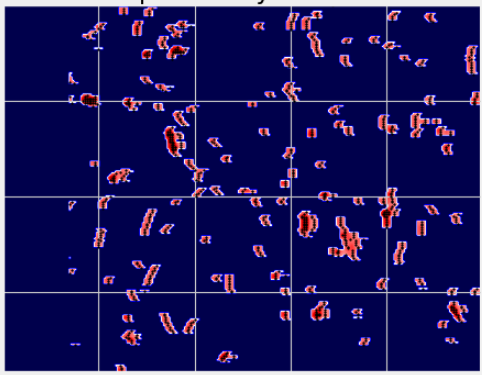 It works by finding the point of interest (PoI). The sparse model assign each voxel in the TPC a value. The higher the value the more valuable (or interesting) the voxel is. For compression, we only save those voxels that have higher value and discard lower-value ones, because we can confidently reconstruct with only high-value voxels.
The black dots (PoIs) are what the sparse model decided to save
Note: We can implement this idea with dense convolution. However, the sparse convolution engine (MinkowskiEngine) makes it much faster.
15
How Fast could Compression be on Alternative 
AI Hardware Accelerators
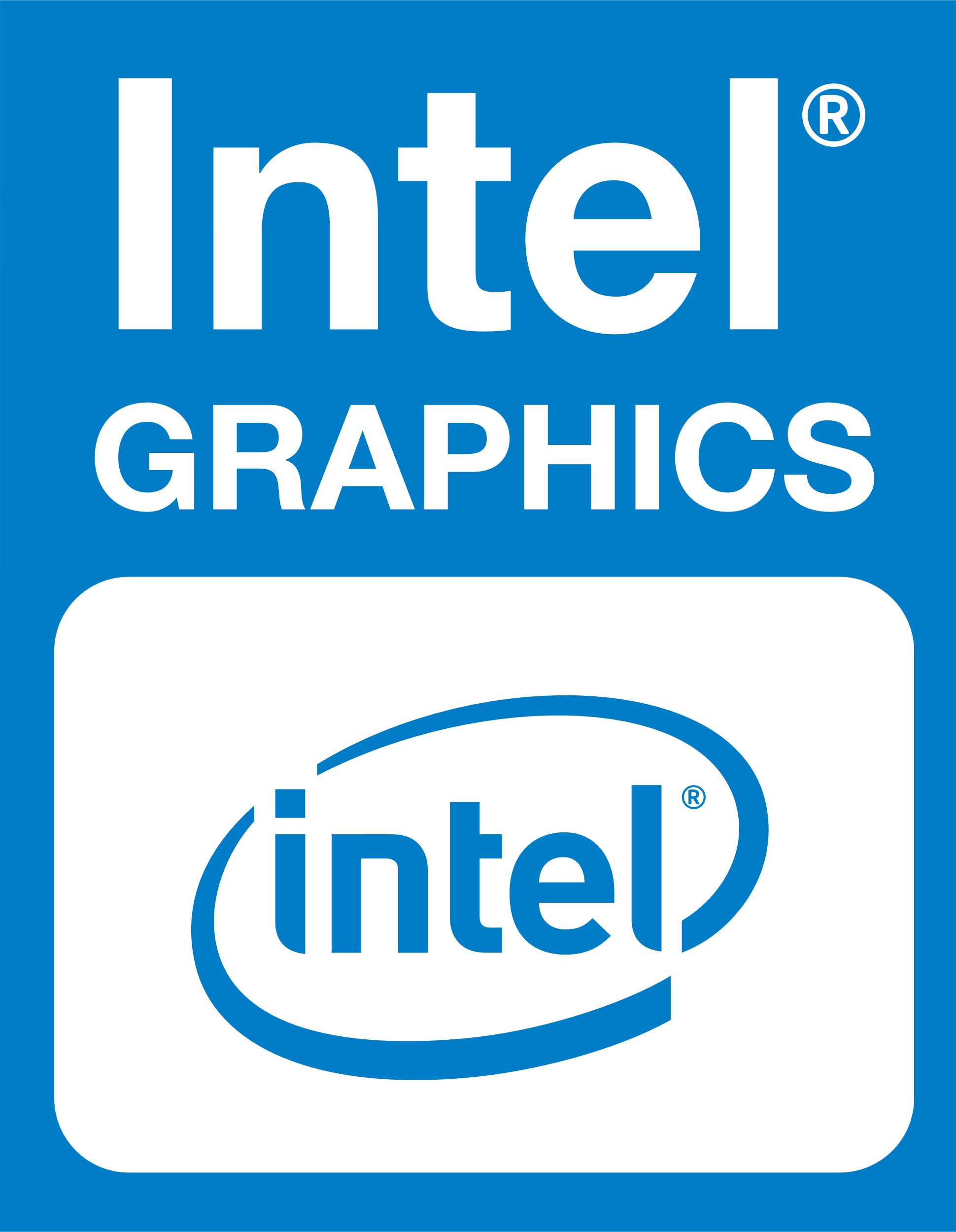 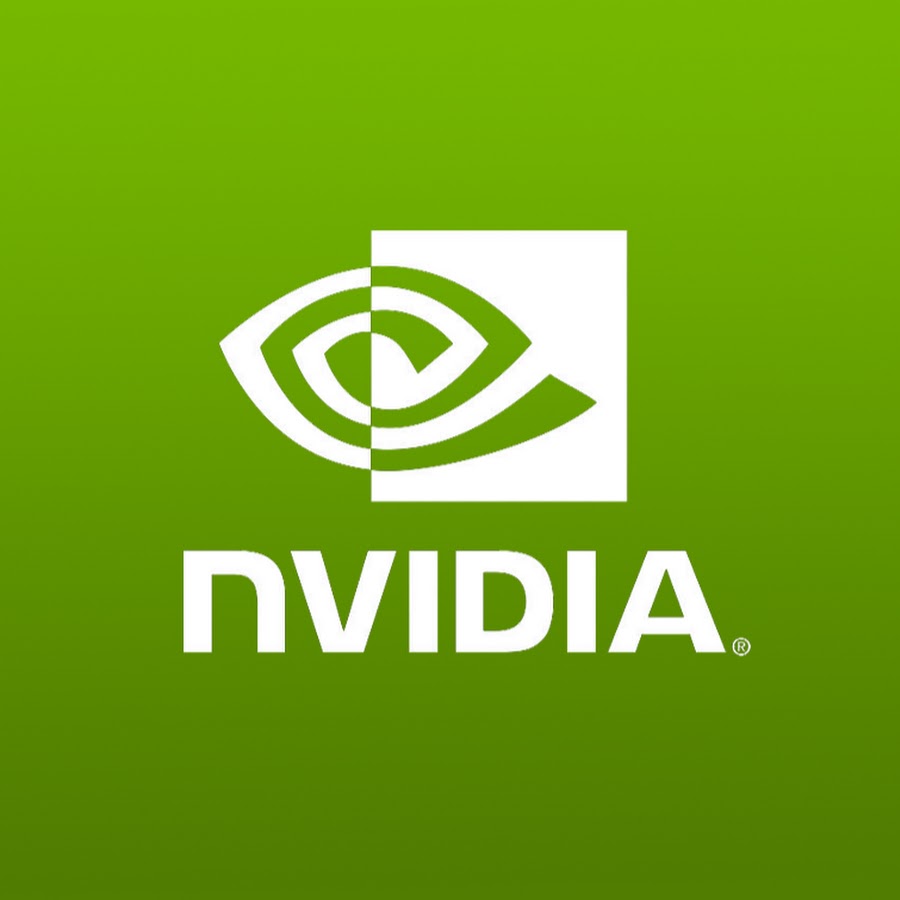 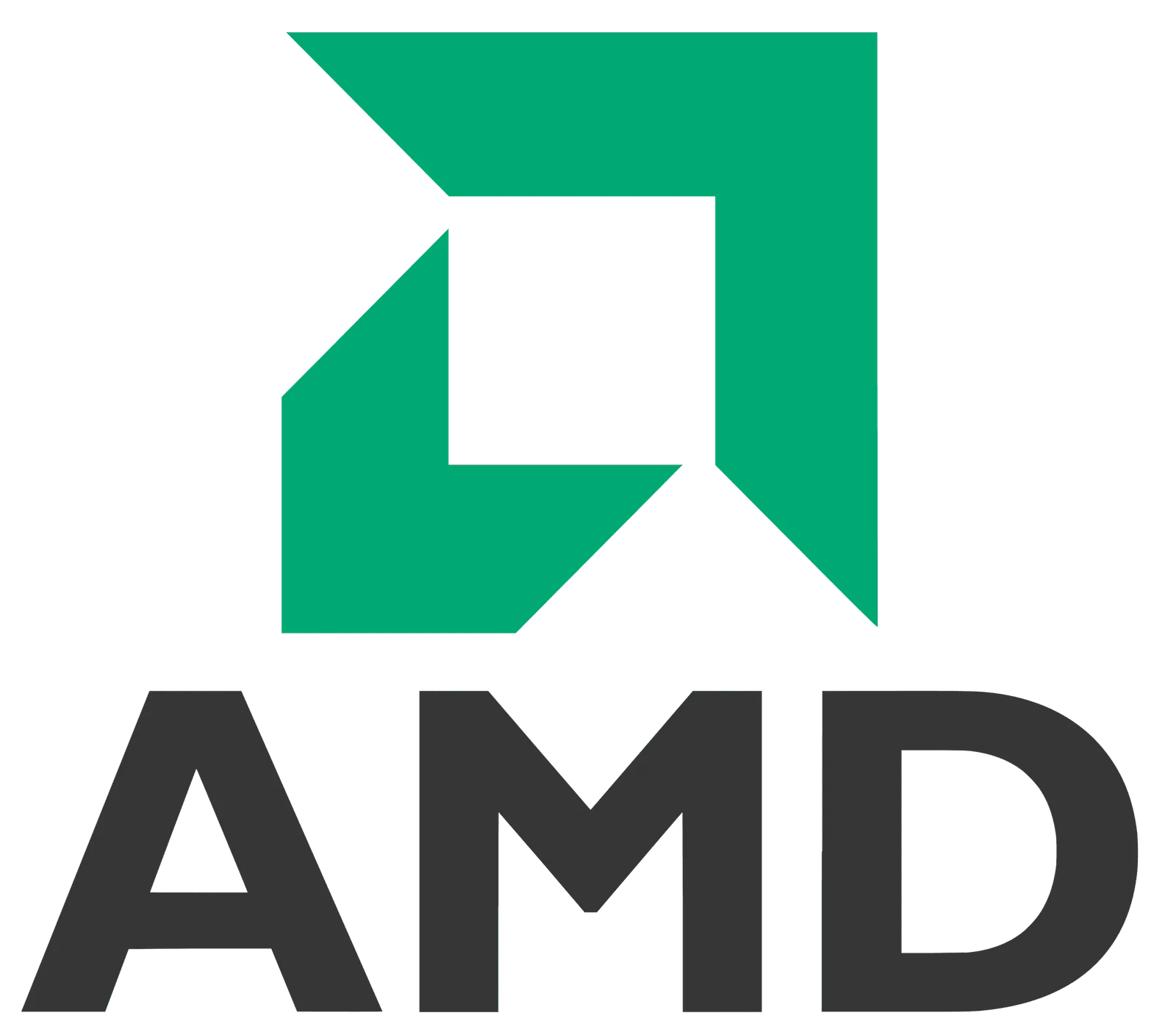 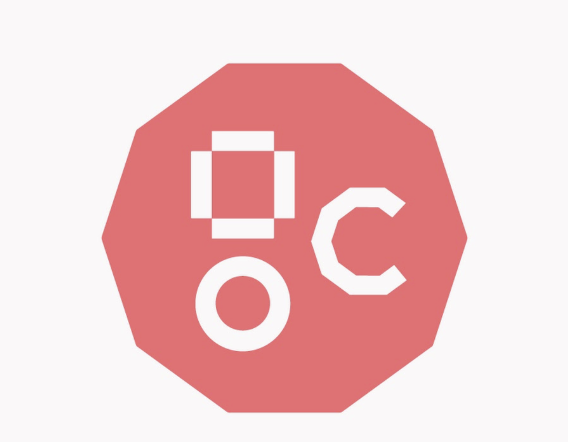 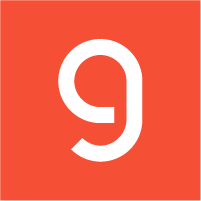 GraphCore and Groq (on-chip memory)
GPUs (shared memory)
16
BCAE-2D Encoder
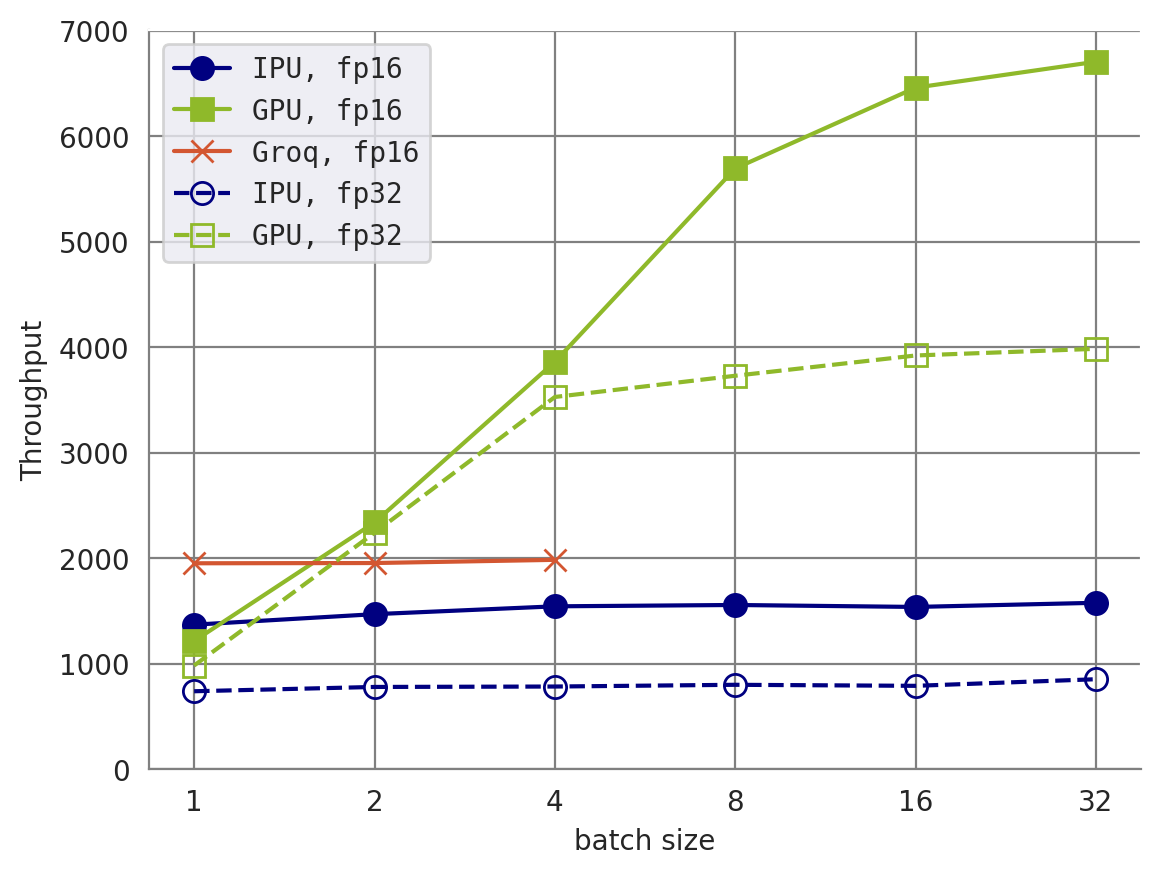 17
MLP
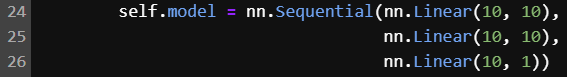 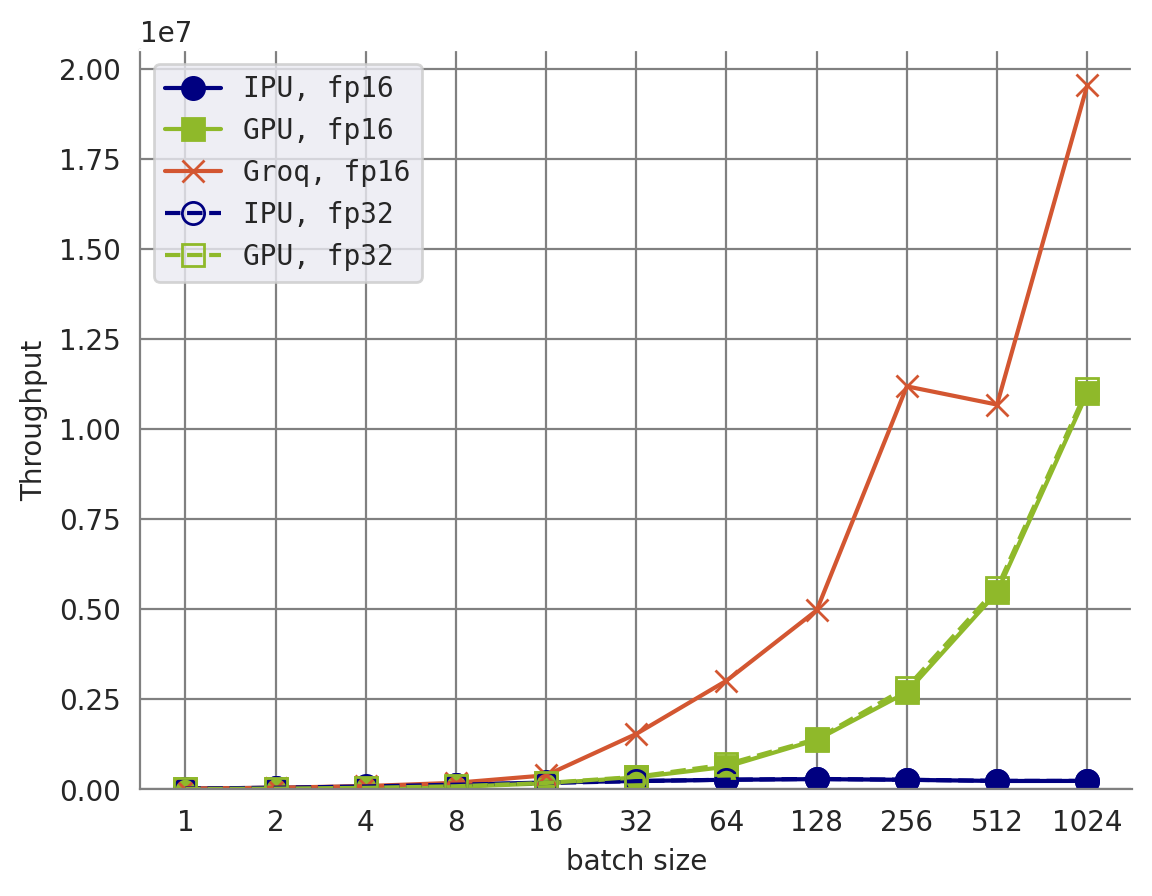 18
Summary
We can develop Deep Neural Network-based compression algorithm for Time-Projection Chamber data. And they works better than off-the-shelf untrainable compression algorithms
We can use the sparse convolution engine like the MinkowskiEngine to achieve both better accuracy and higher throughput.
AI hardware accelerators may help but we need to make them work better for more complicated neural networks.
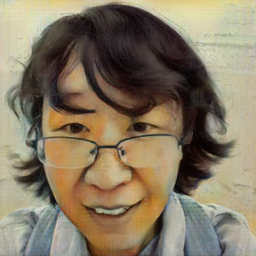 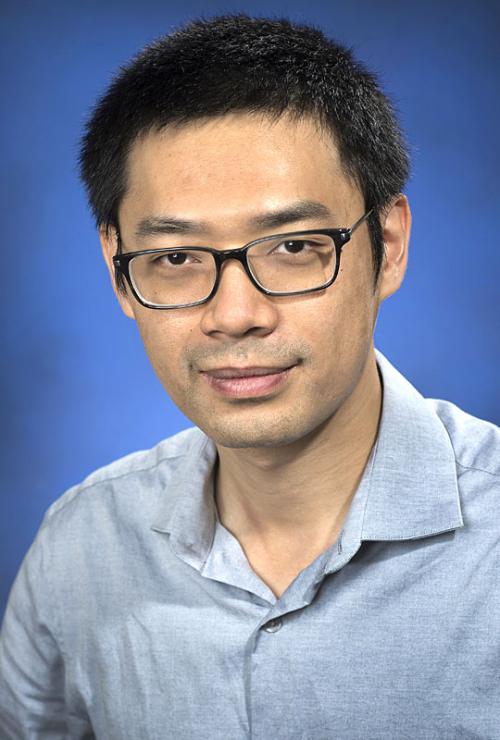 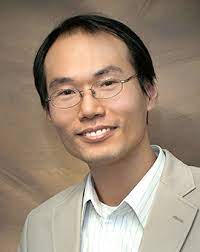 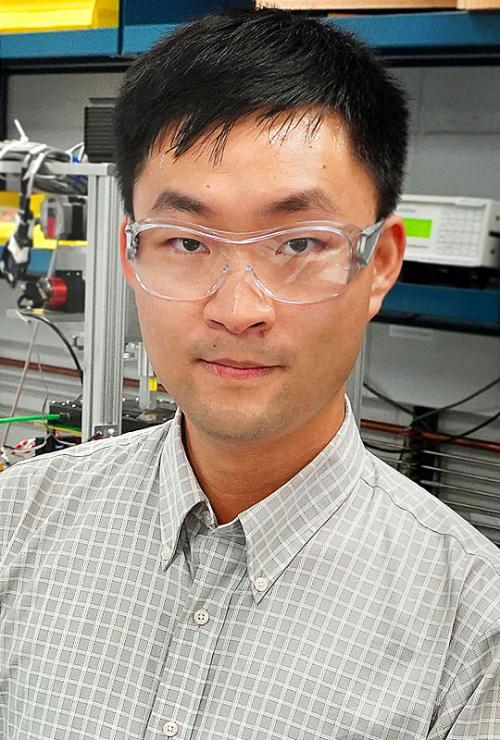 Our Team
Yihui (Ray) Ren
Shinjae Yoo
Jin Huang (PI)
Yi Huang (me)
19